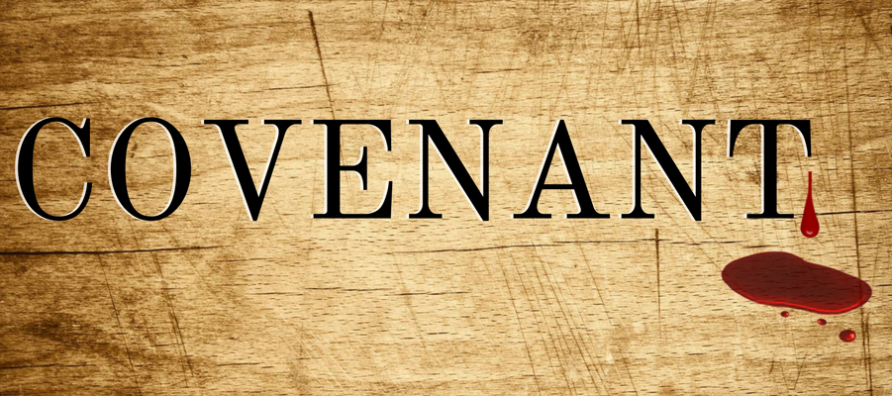 認識審判的神 Knowing God as Our Judge
挪亞之約 The Noahic Covenant
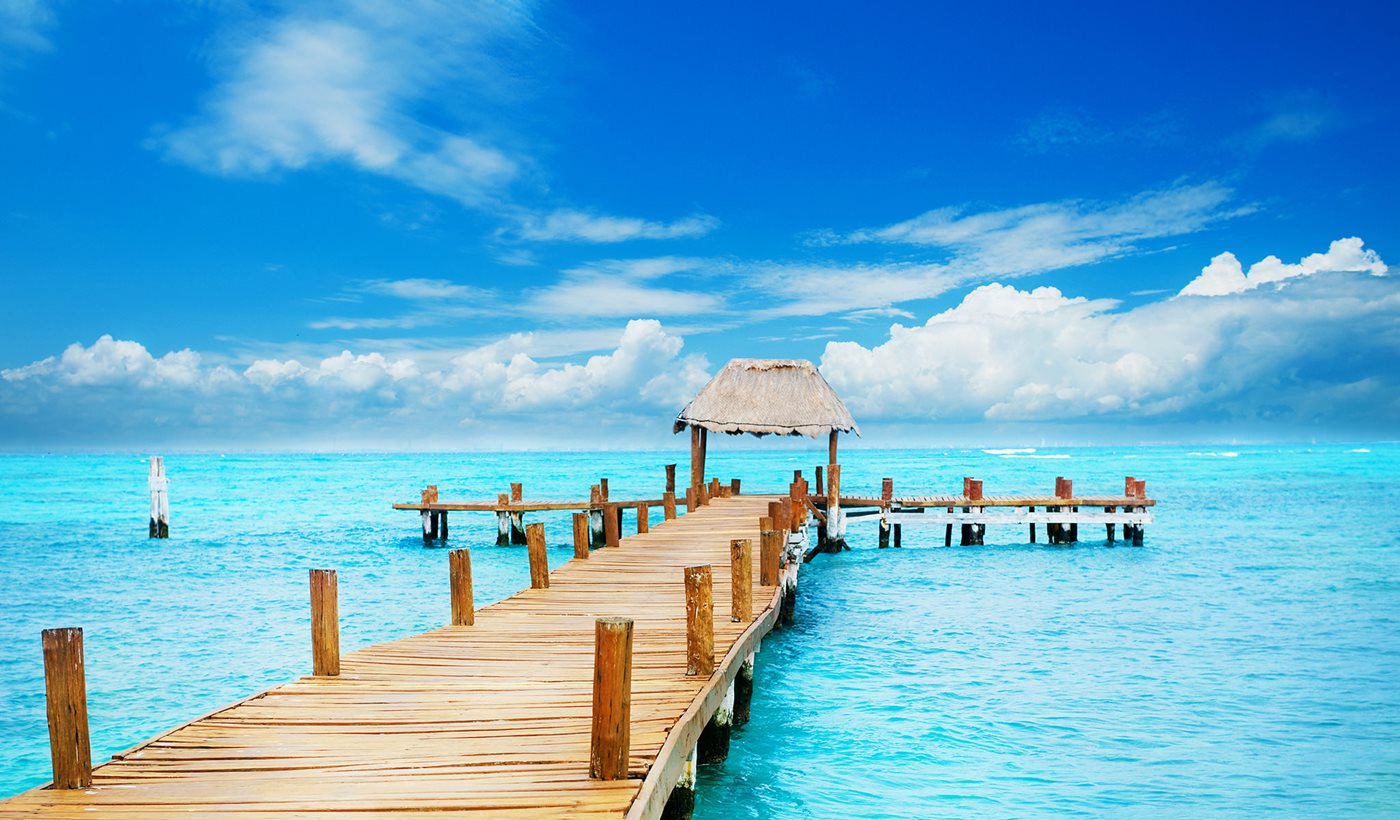 普世性盟約
Universal Covenants
救贖性盟約
Redemptive Covenants
盟約的分類Covenants in Two Categories
挪亞之約The Noahic Covenant (1)
上帝重新修訂了亞當之約
God revised terms in the Adamic Covenant
挪亞及後代繼承管理責任
Noah & sons inherited the ruling of the earth
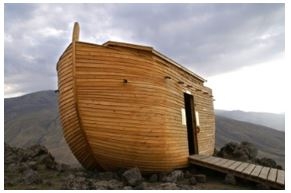 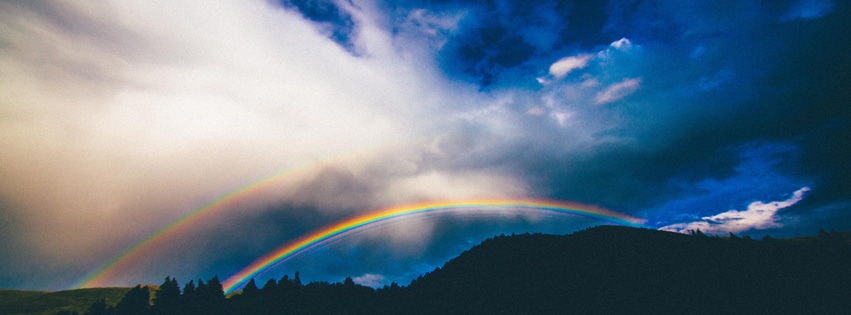 挪亞之約The Noahic Covenant (2)
地球環境惡劣 Earth became more adverse
人類開始食肉 Humans began to eat meats
國家種族出現 Nations and races emerged
為什麼舊約中的上帝如此殘暴﹖Why was God in OT so ruthless?
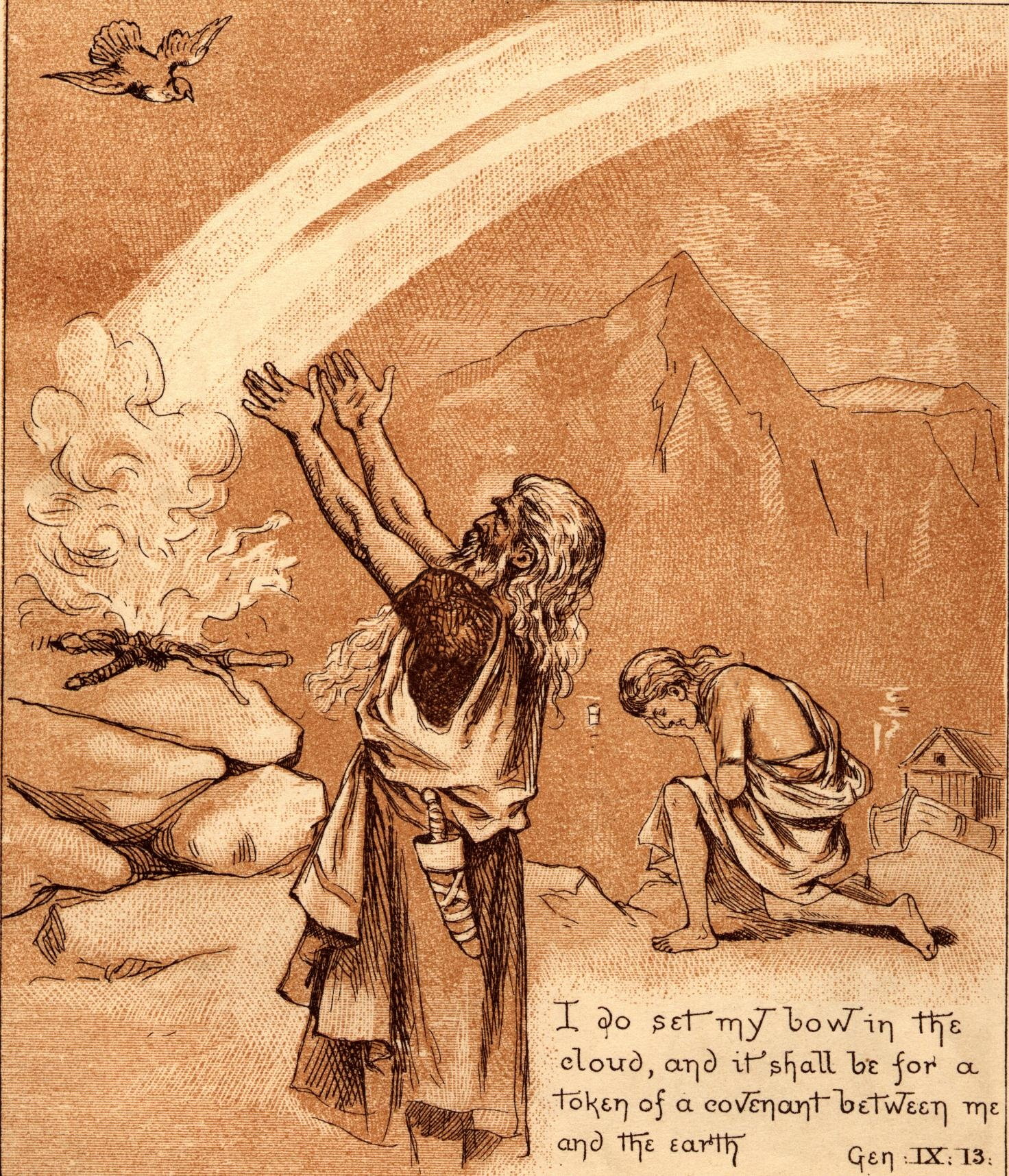 上帝既是公義﹐也是慈愛
God is a God of love and a God of justice
上帝是不會改變的
God does not change
以敬畏的心面對上帝!Fear the Lord in Every day's Life!